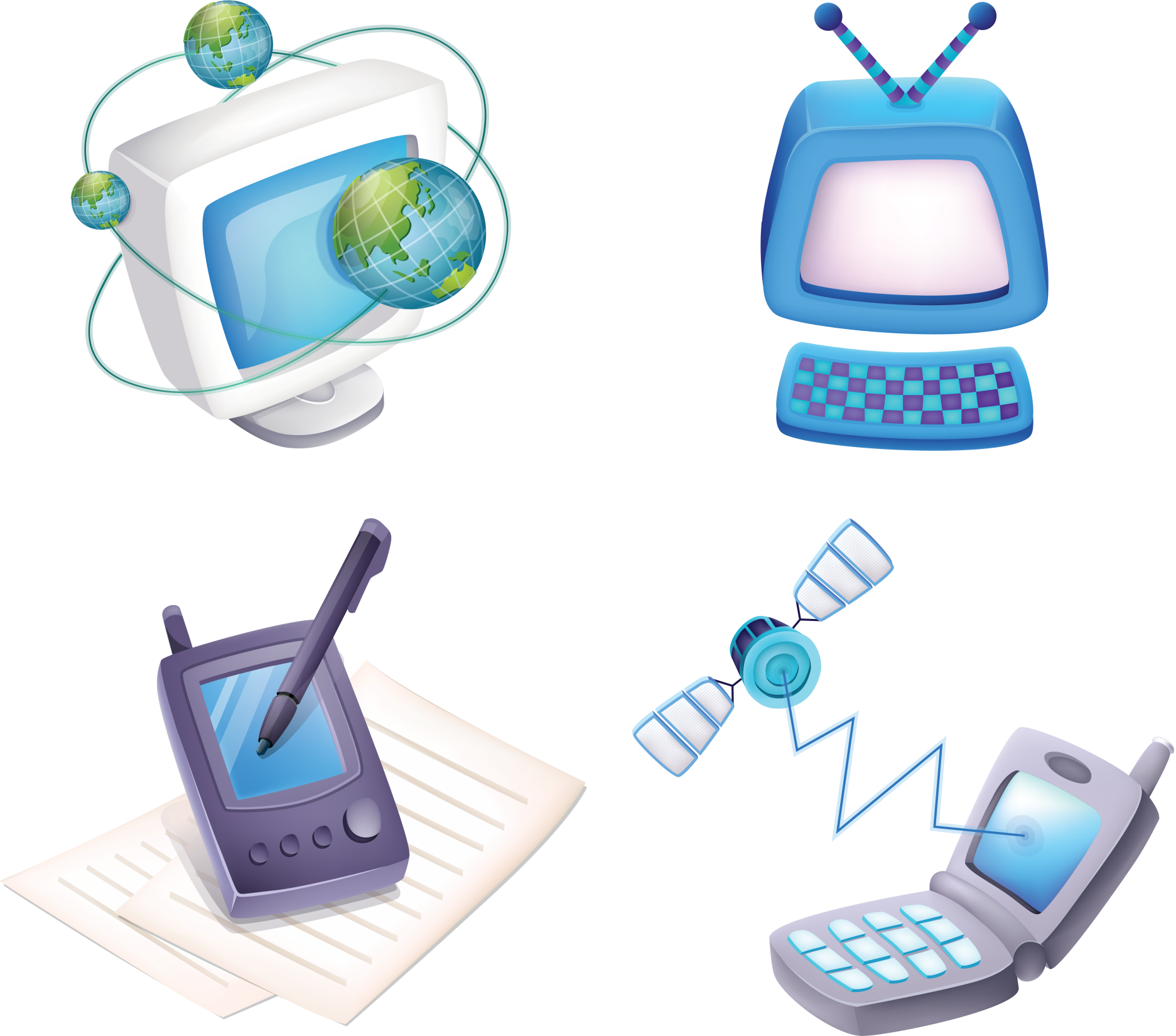 Министерство здравоохранения Самарской области
Государственное бюджетное учреждение здравоохранения 
Самарской области
 «Новокуйбышевская центральная городская больница»























Выполнила медицинская сестра палатная 
  кардиологического отделения
 Обрубова Алёна Вячеславовна
Этика общения с использованием технических средств.
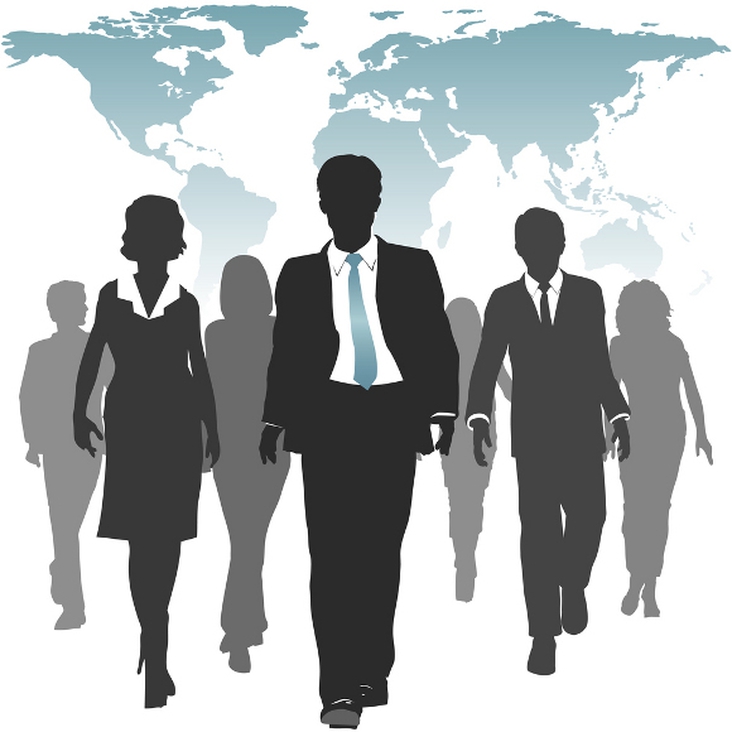 Общение
Обще́ние — сложный многоплановый процесс установления и развития контактов:

Между людьми (межличностное общение)
Между группами (межгрупповое общение). порождаемый потребностями совместной деятельности.
Общение
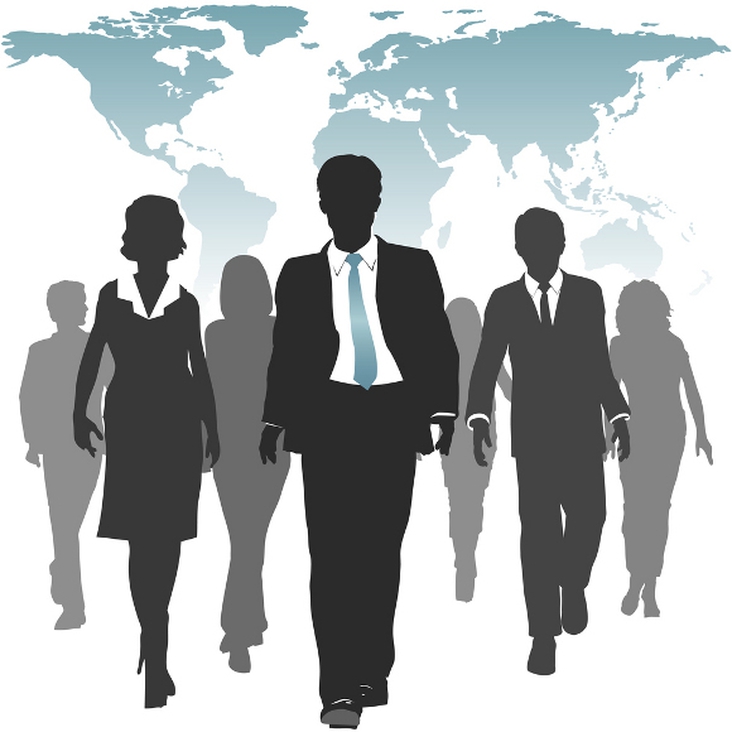 Общение включает в себя как минимум три различных процесса: 

Коммуникация (обмен информацией)
Интеракция (обмен действиями) 
Социальная перцепция (восприятие и понимание партнера)
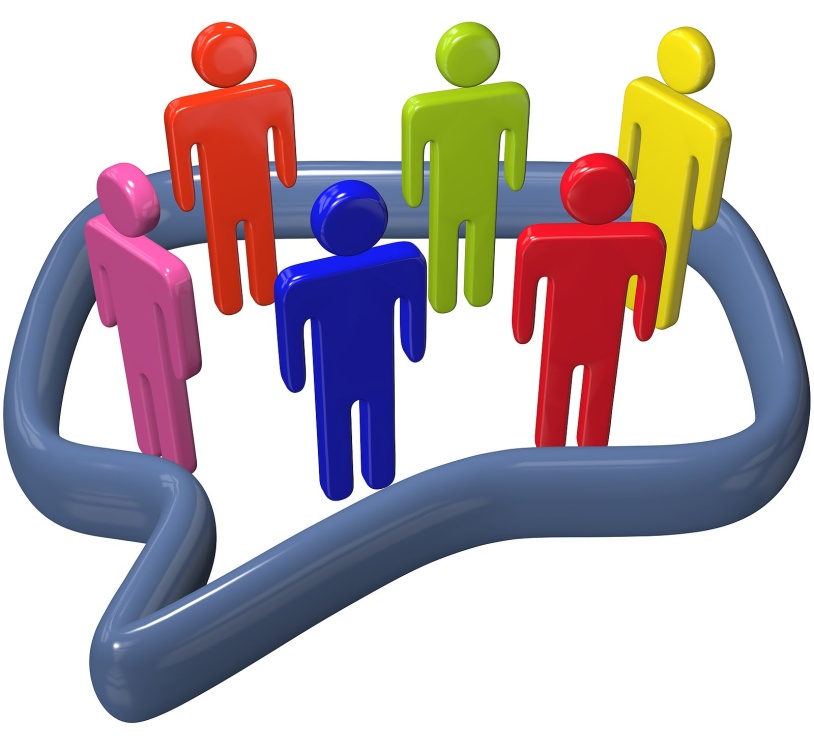 Этика в общении
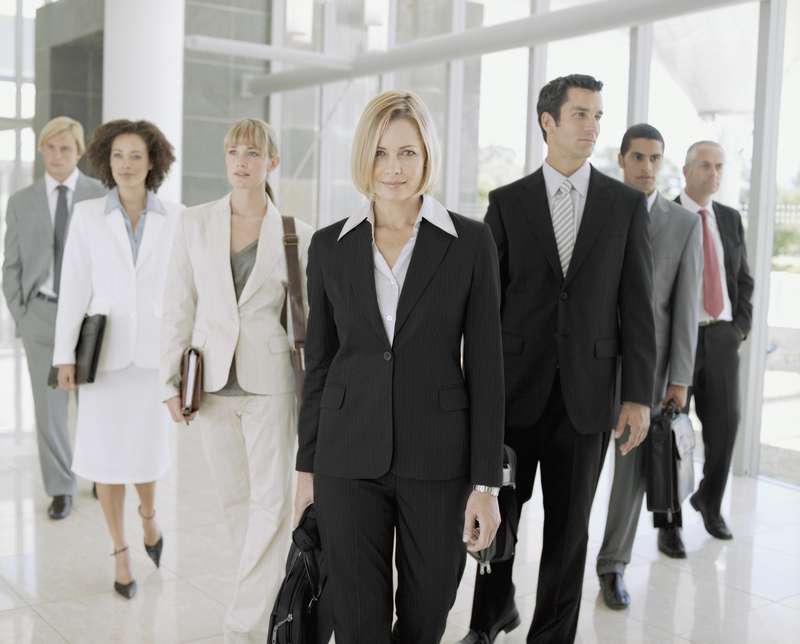 Деловая этика – это совокупность норм поведения, правил и принципов, регулирующих отношения, которые возникают в процессе делового общения.
Этика в общении
Деловая этика включает в себя еще ряд подсистем ( государственная этика, социальная этика, производственная этика, управленченская этика,  коммерческая этика и другие)
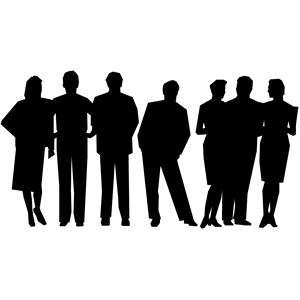 Технические средства в общении
Известно, что  общение на расстоянии всегда опосредованное, так как при этом процессе используются различные технические средства коммуникации (например, телефон, факс, телеграф, почта, пейджинговая связь, электронная почта и др.).
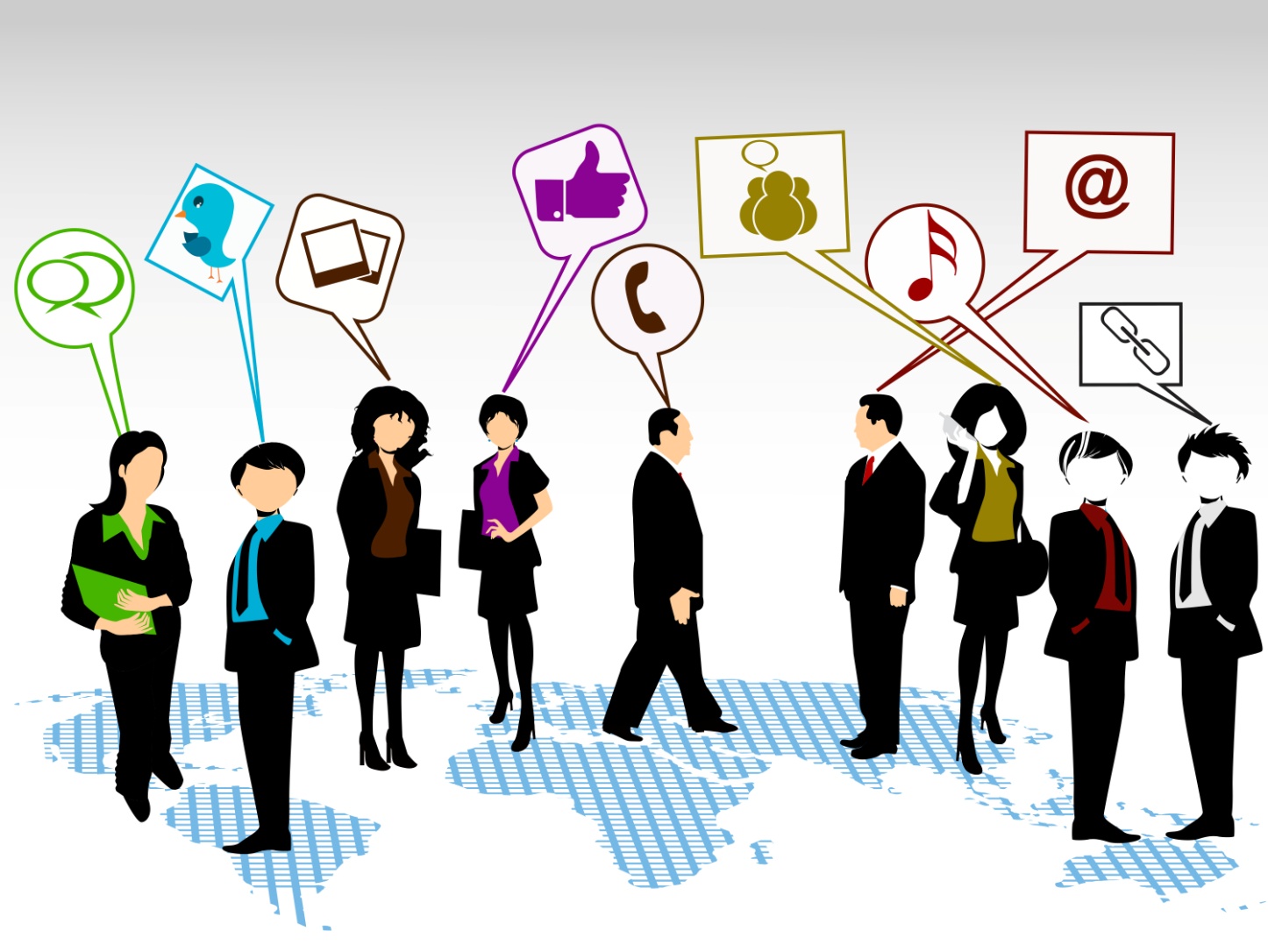 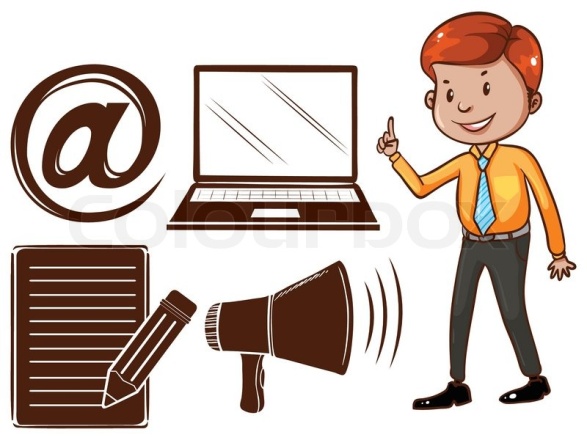 Телефонный разговор
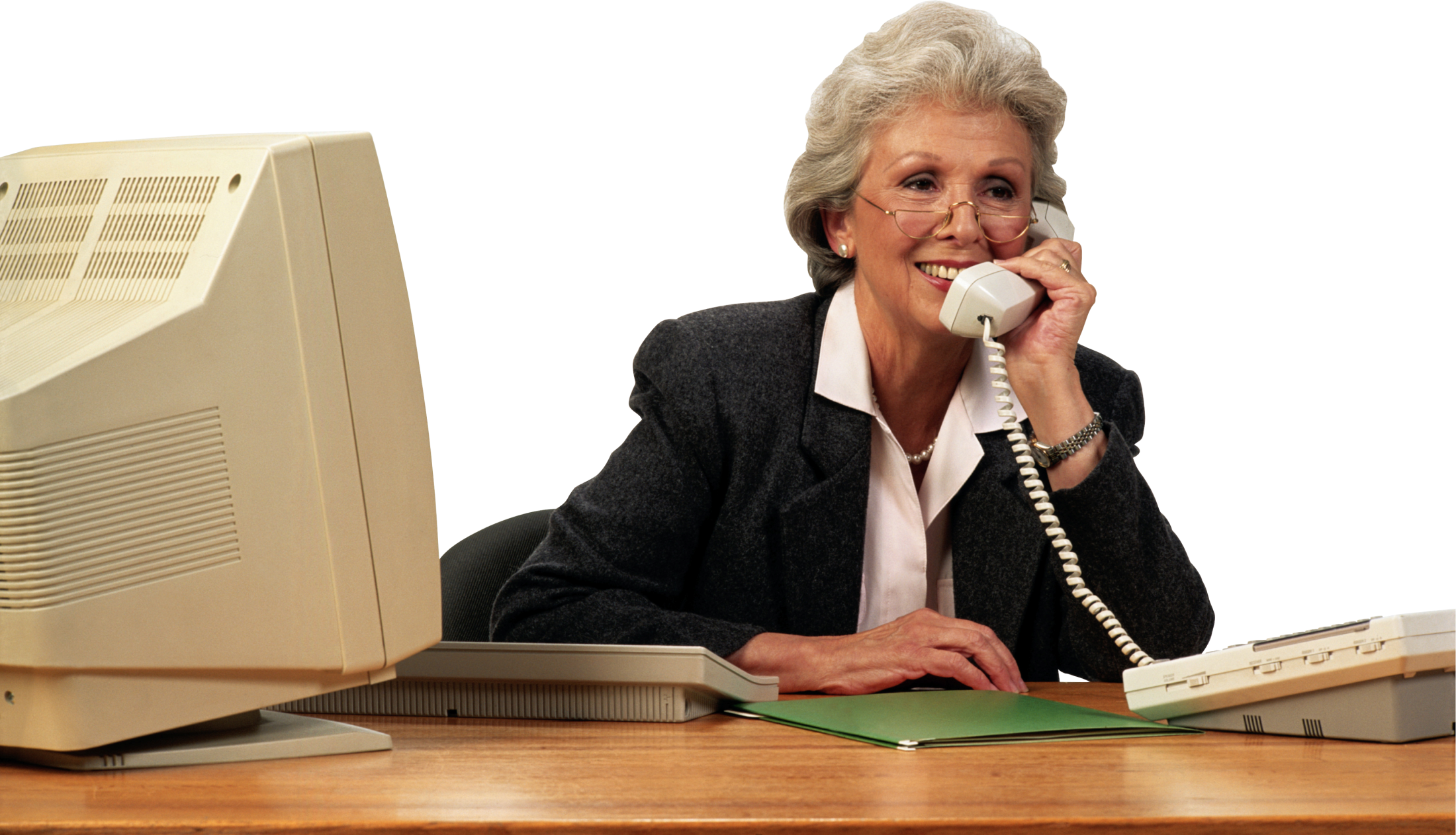 Телефонный разговор — это один из видов устной речи с использованием телефонного аппарата и средств связи — внутренней сети организации или телефонной сети общего пользования.
Телефонный разговор
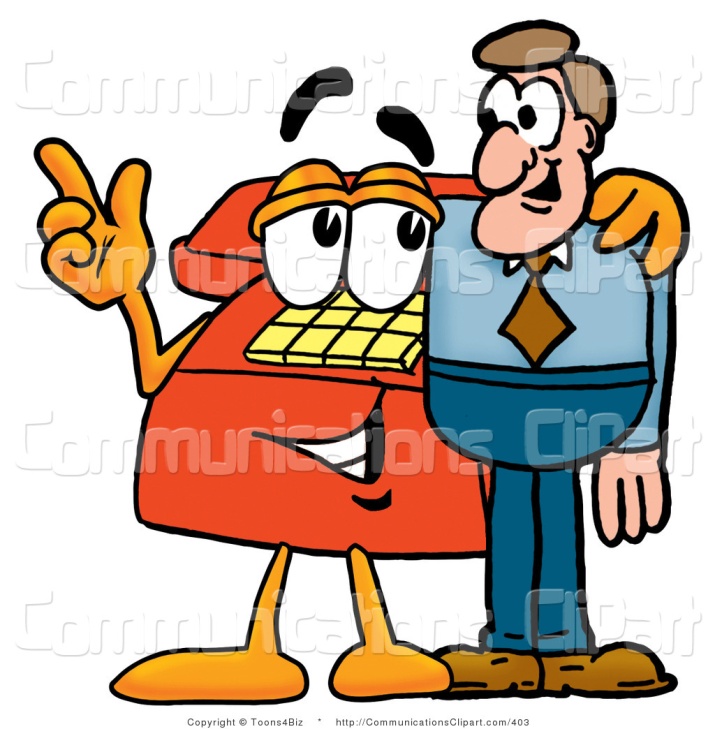 Разговор по телефону – одно из самых мощных средств влияния на человека.

  Им можно привлечь, заинтересовать, или, наоборот, оттолкнуть потенциального пациента.
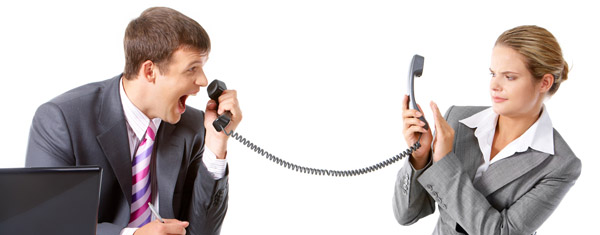 Телефонный разговор
Если звонят Вам, то нужно представиться – название учреждения, фамилия, имя, отчество, должность.

Темп речи по телефону должен быть медленным, а ритм – размеренным.
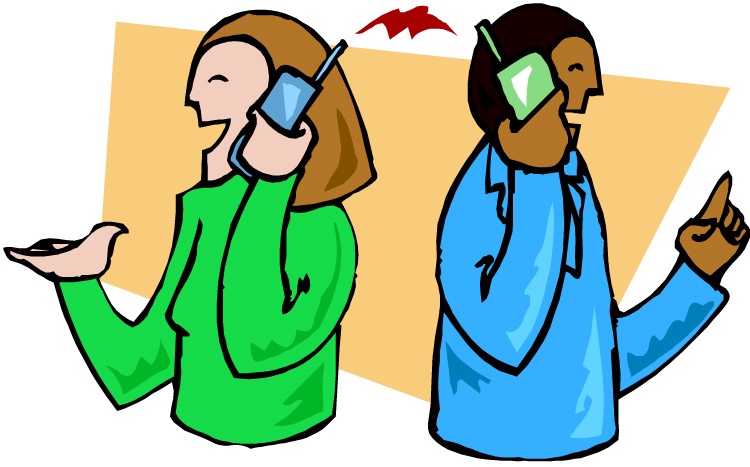 Телефонный разговор
Необходимо отчетливо произносить окончание слов, полные названия отделений, специальностей, обследований, процедур.
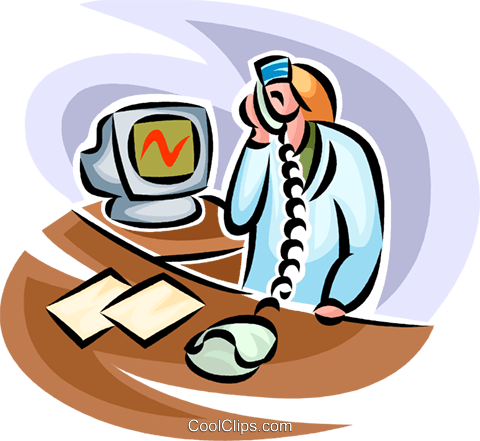 Телефонный разговор
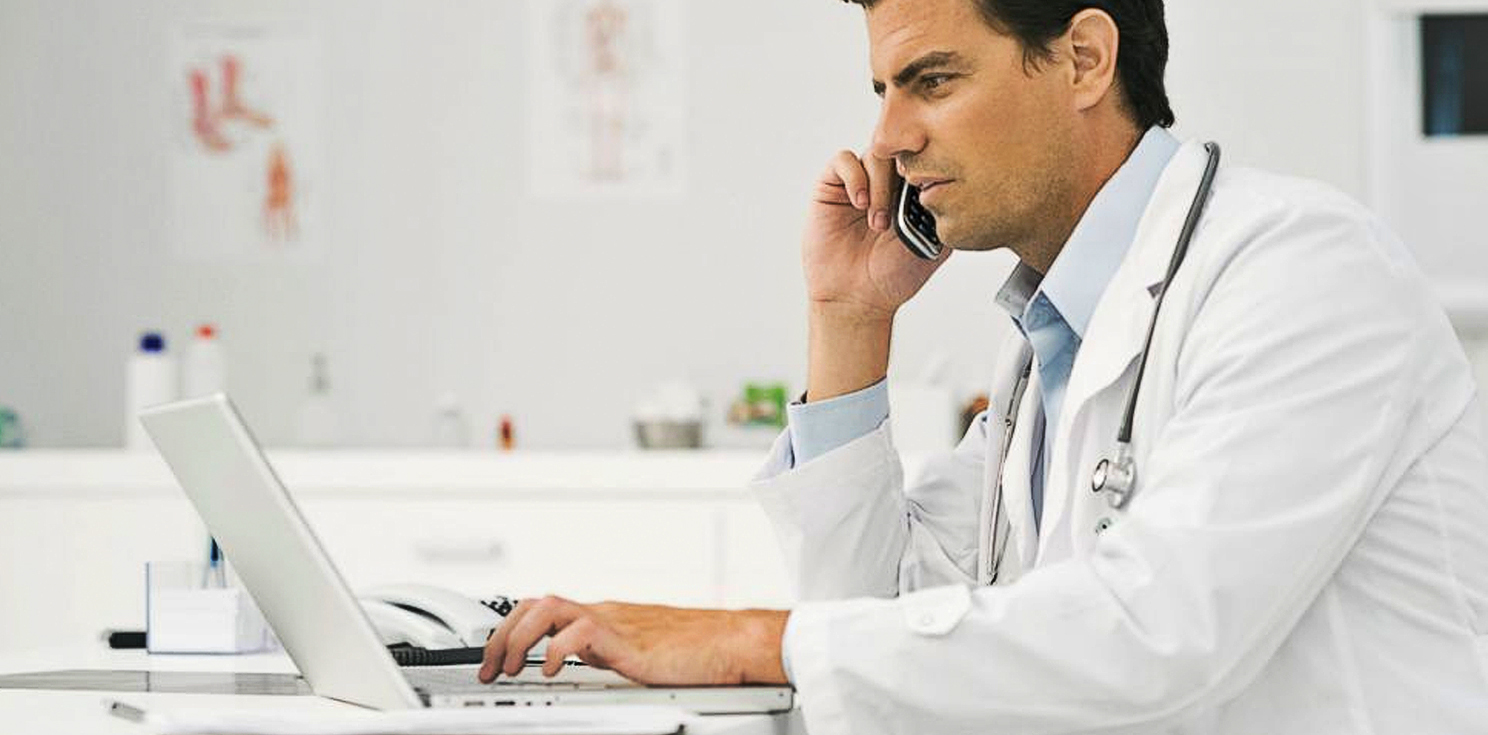 Недопустимы аббревиатуры, сокращения и медицинский сленг.
Телефонный разговор
Просьбы что-то повторить или уточнить не должны служить поводом для раздражения.

Объяснять и повторять нужно необходимое количество раз спокойно и медленно.
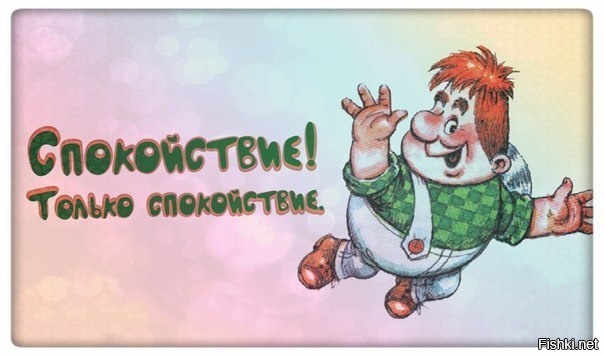 Телефонный разговор
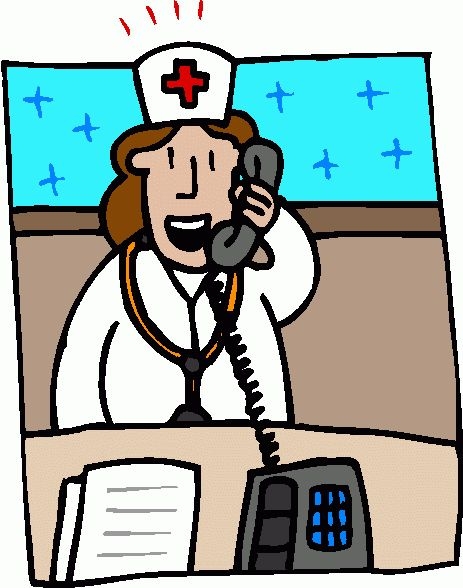 Часто информацию записывают, поэтому цифры надо называть четко и последовательно: дата, время, номер кабинета, номер телефона и т.д.
Телефонный разговор
Во время разговора по телефону при поиске нужной информации не надо молчать, необходимо комментировать свои действия:

- Минуточку, подождите пожалуйста
- Я сейчас уточню
Я могу предложить вам следующее
 Что вас больше устроит
Если вы оставите номер своего телефона, я вам перезвоню и уточню
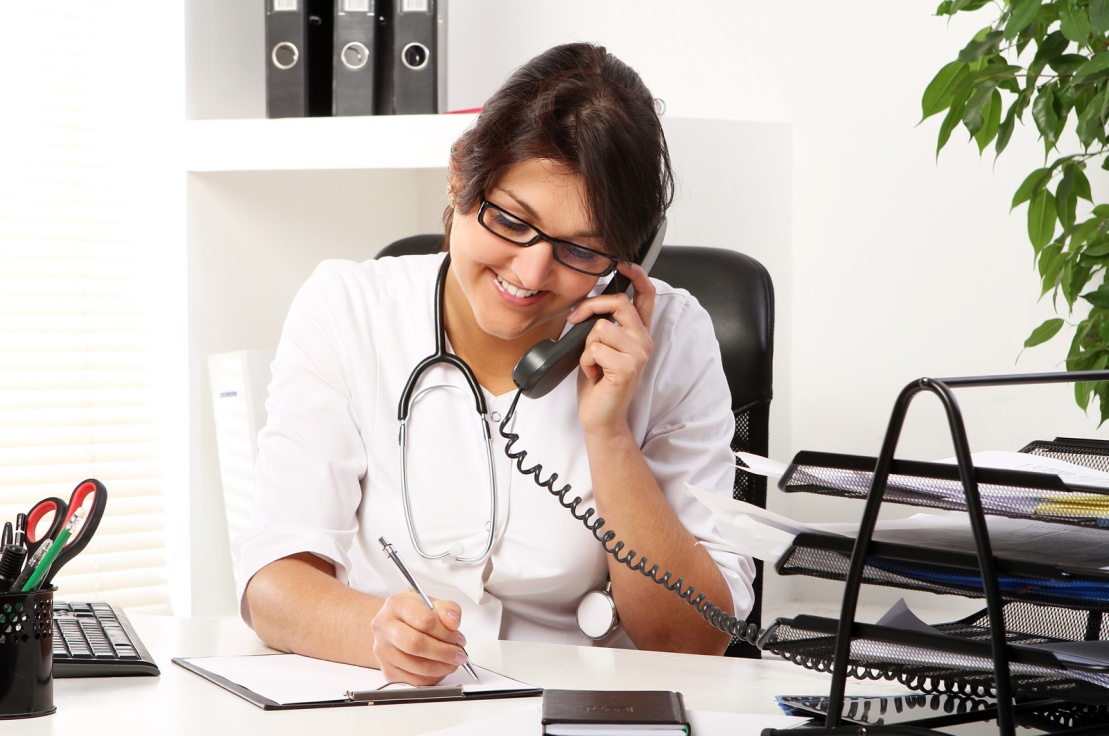 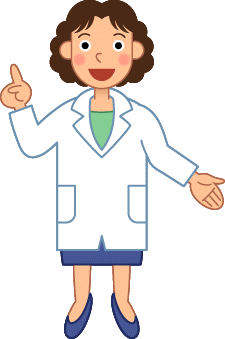 Телефонный разговор
Если нет возможности ответить на вопрос абонента, надо дать номер телефона специалиста, компетентного в этом вопросе.
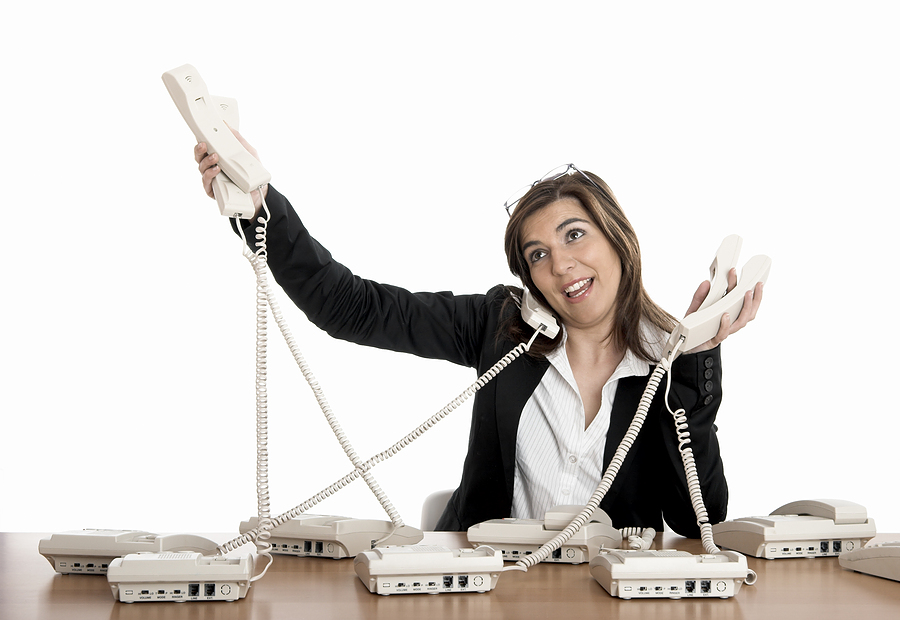 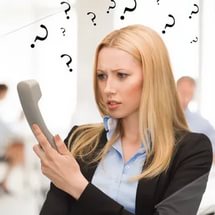 Телефонный разговор
Недопустимы пререкания, споры, дерзость и раздражение.
Закончить разговор нужно вежливо:

Всего доброго (Всего хорошего)
Всегда рады помочь
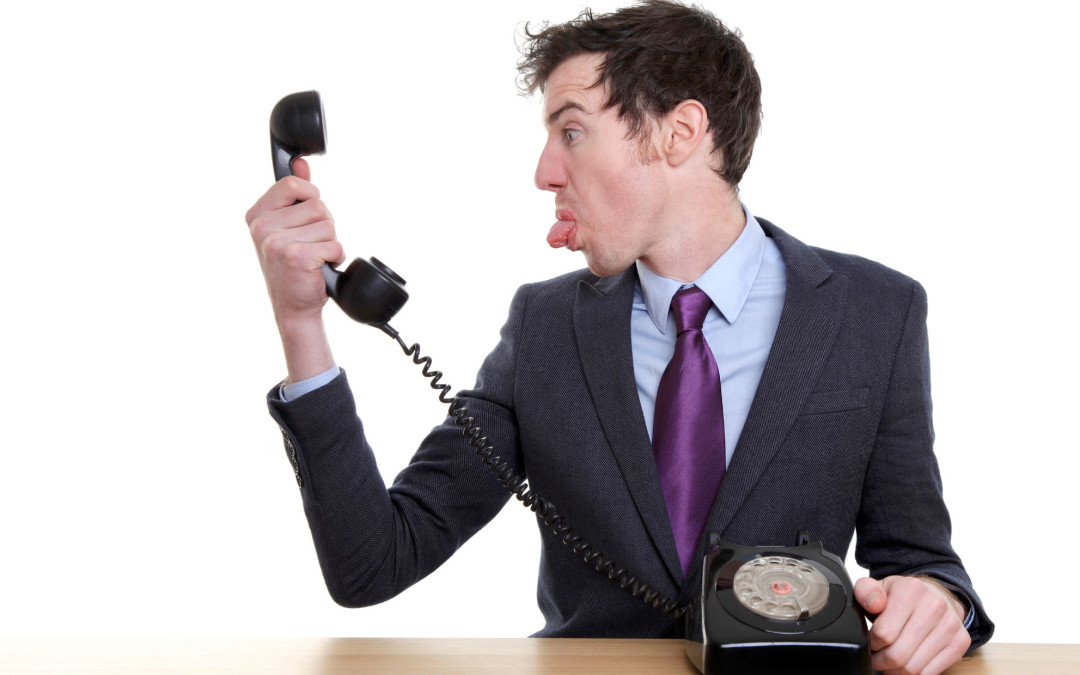 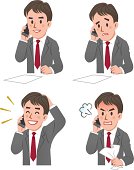 Телефонный разговор
Если вы звоните куда-то,  надо представиться: 

- Здравствуйте, говорит такой-то (Должность  и фамилия) и т.д. 
 Спасибо, Всего доброго.
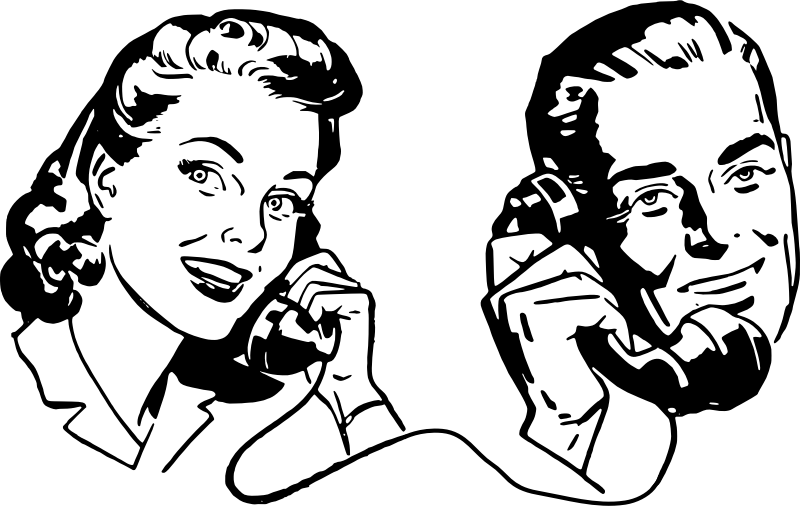 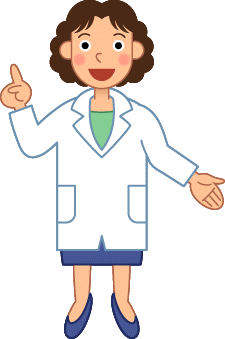 Телефонный разговор
Если в процессе разговора вы что-либо пропустили или не поняли, обязательно уточните после речи собеседника:

Извините, я хотел(а) бы уточнить
Правильно ли я вас понял(а)?
Верно ли я записал(а)?
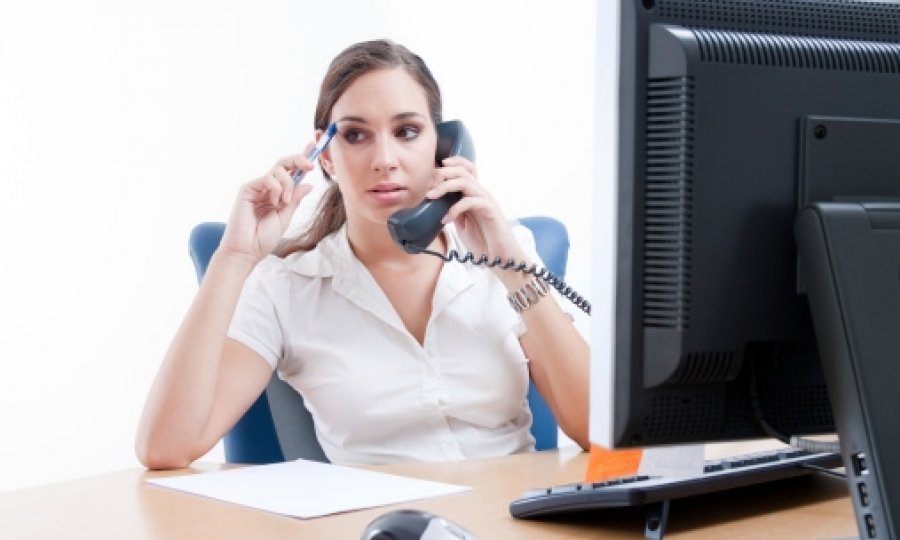 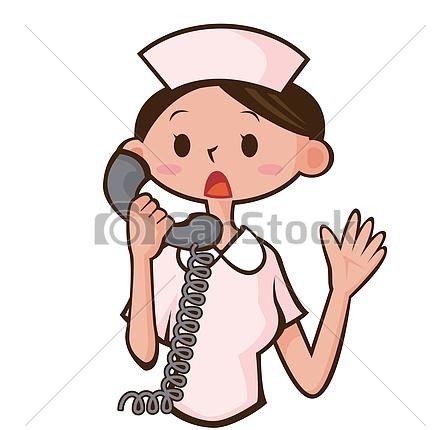 Телефонный разговор
Ни в коем случае не обвиняйте собеседника:

Вы говорите слишком тихо (слишком громко, быстро и т.д.)
Вы забыли…
Вы не знаете, а говорите и т.д.
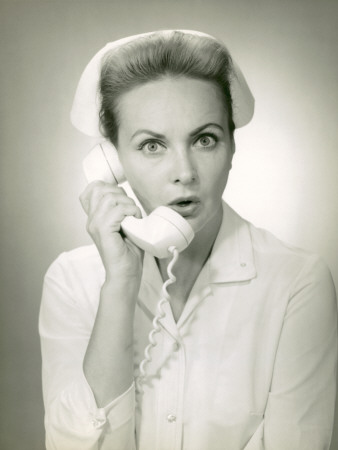 Телефонный разговор
Категорически недопустимы разговоры по телефону на нерабочие темы  в присутствии пациентов. 
Также не следует использовать, в этих же целях, другие гаджеты (ноутбуки, планшеты, смартфоны и т.д.) на рабочем месте
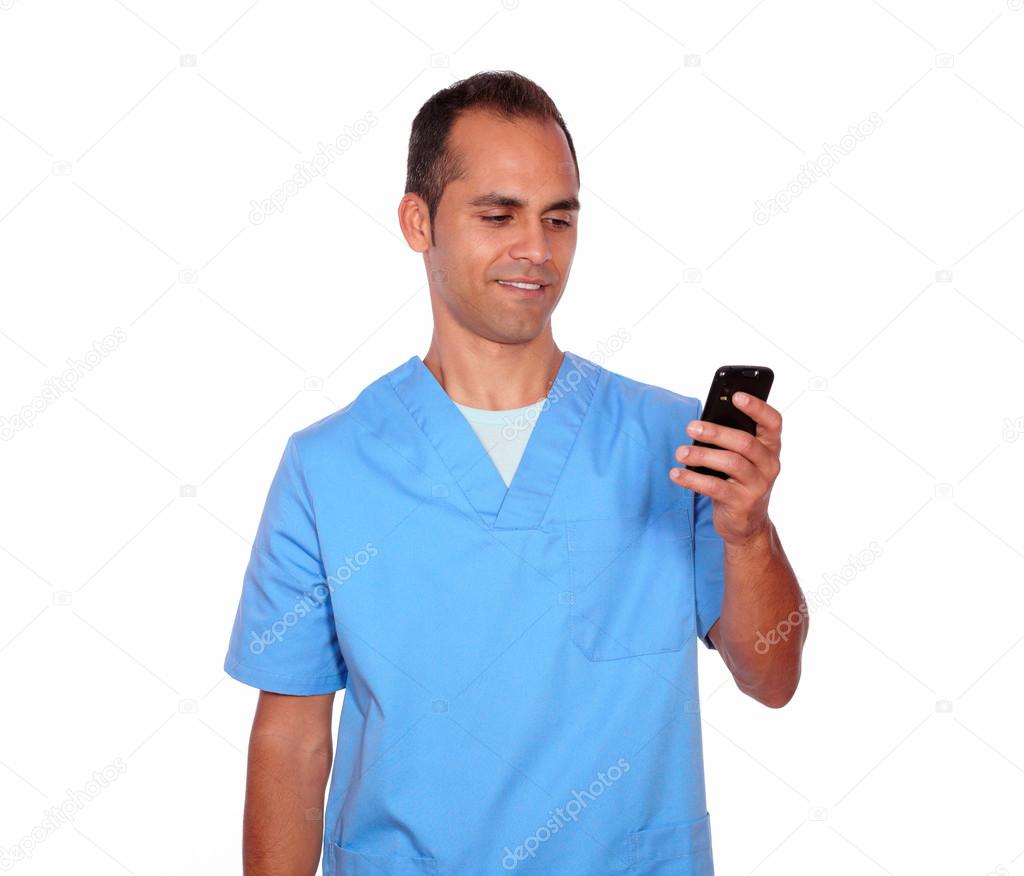 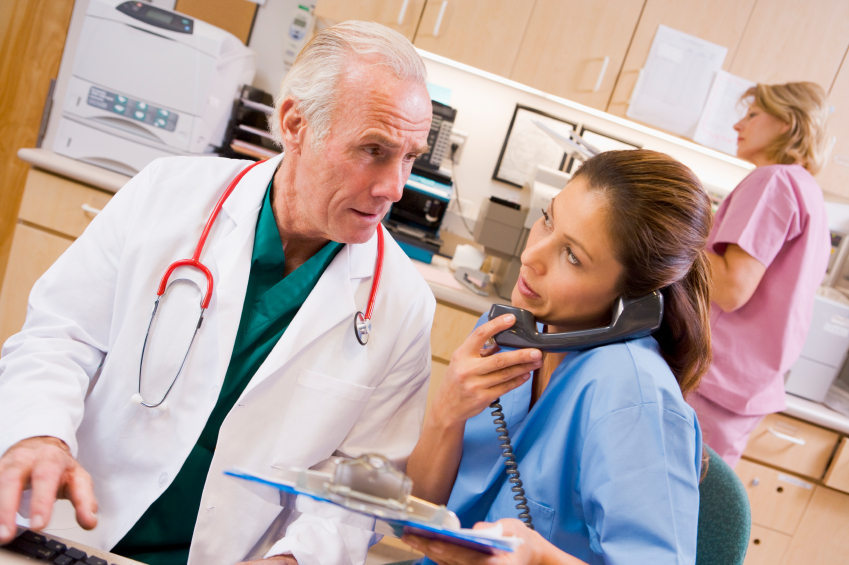 Служебная переписка
Работа с корреспонденцией (факсы,письма и т.д.) демонстрирует уровень вашей деловитости, грамотности и ответственности.
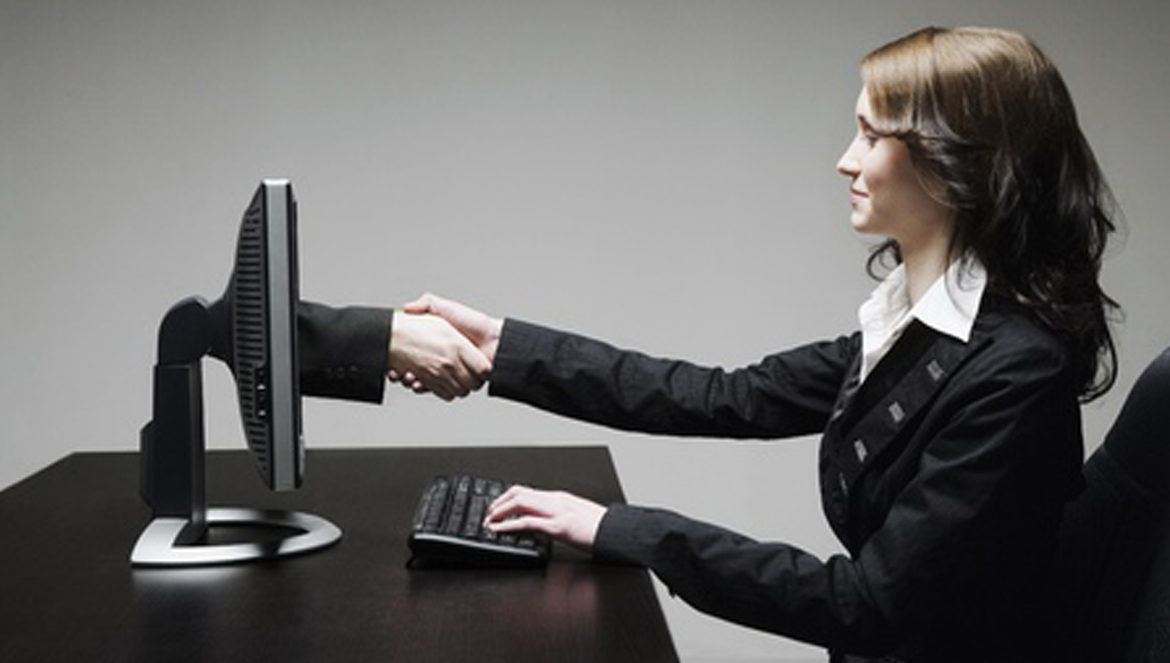 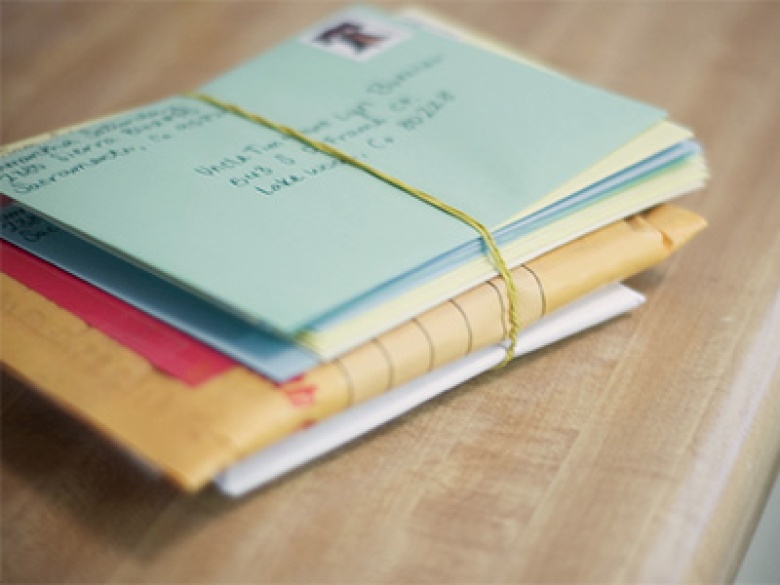 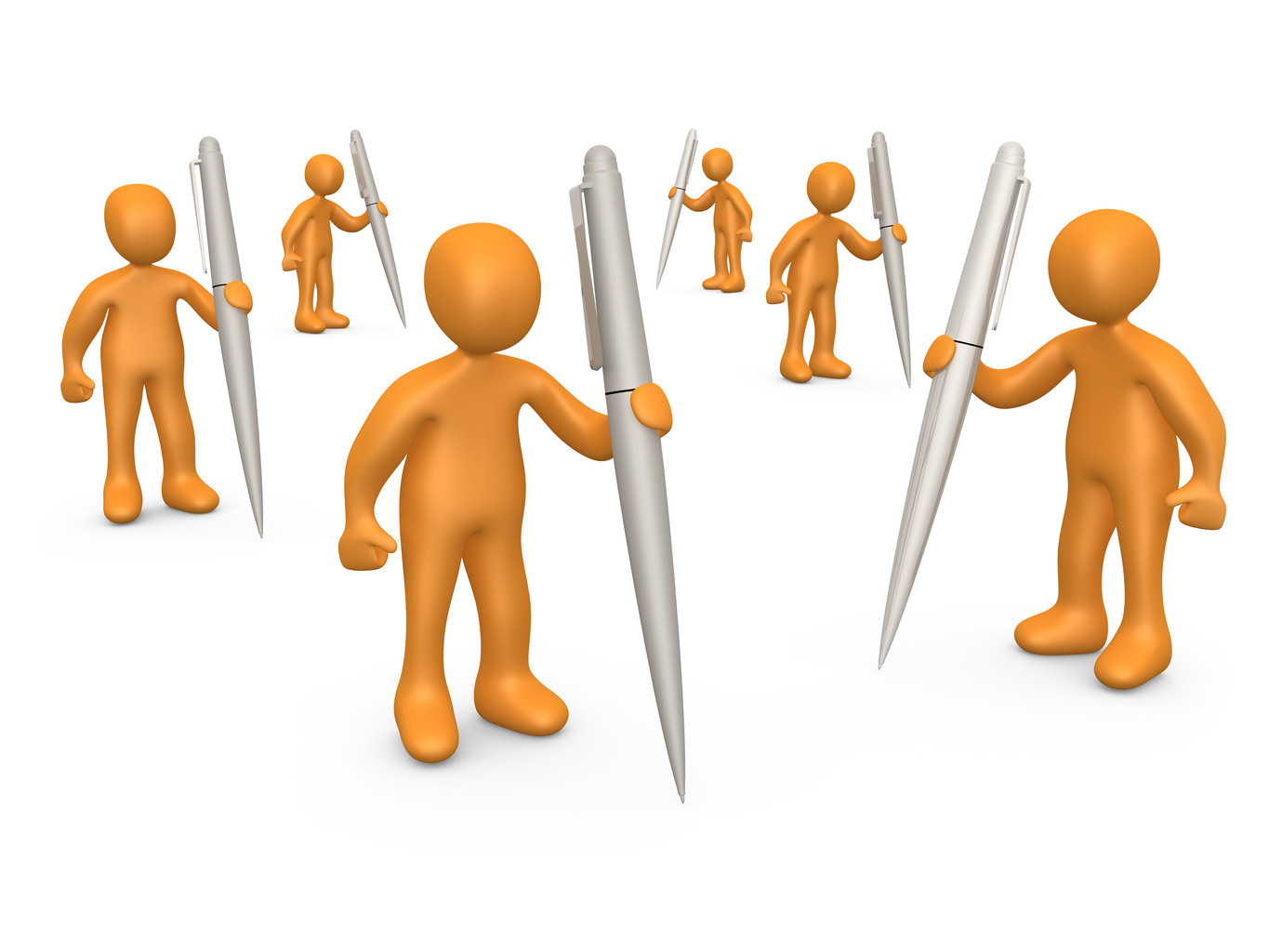 Правила служебной переписки
СОБЛЮДАТЬ СУБОРДИНАЦИЮ.

К руководителю другого учреждения или вышестоящему руководству  может обращаться только заведующий или, по его указанию, заместители заведующего.
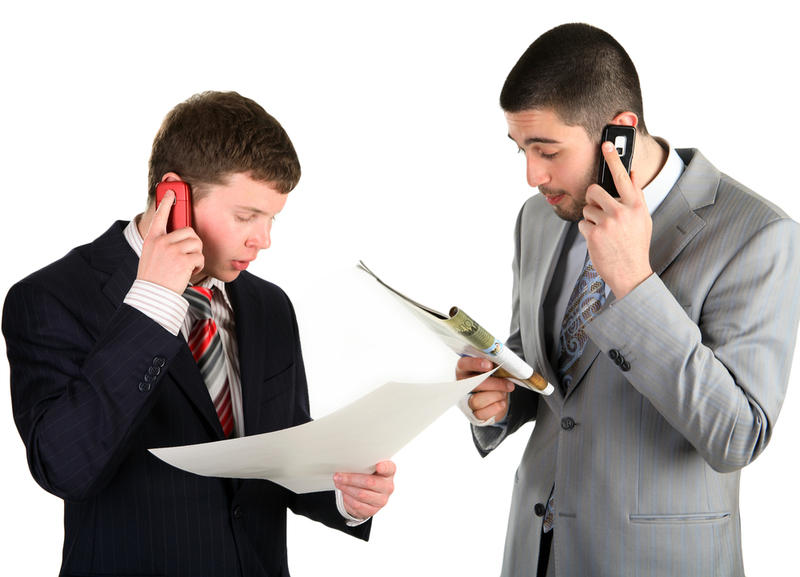 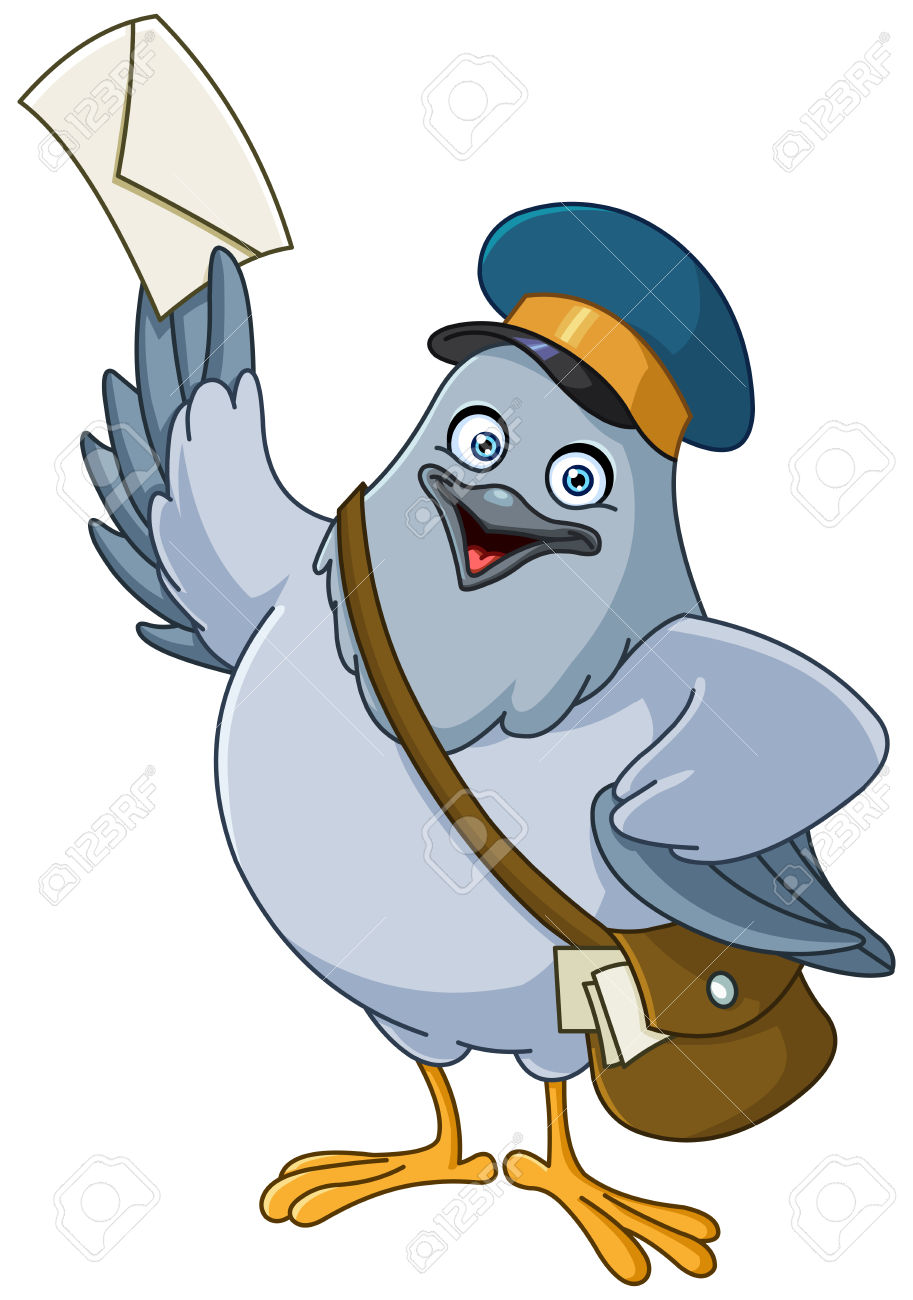 Правила служебной переписки
Укажите адрес

Корреспонденция должна быть адресована конкретному учреждению с указанием его полного названия и адреса.

Если человеку, то с указанием должности, фамилии, имени и отчества.
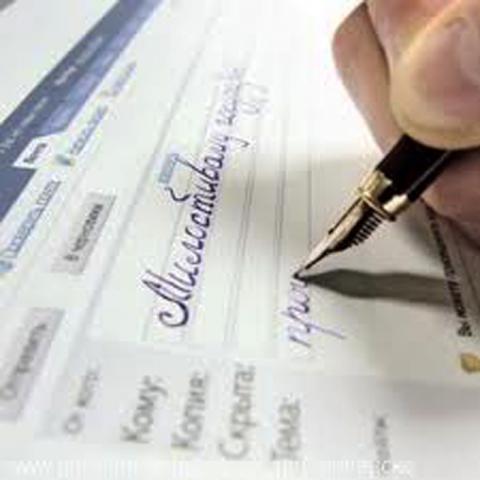 Правила служебной переписки
Корреспонденция должна быть в печатном виде на фирменном бланке учреждения.

В тексте не должно быть орфографических ошибок.
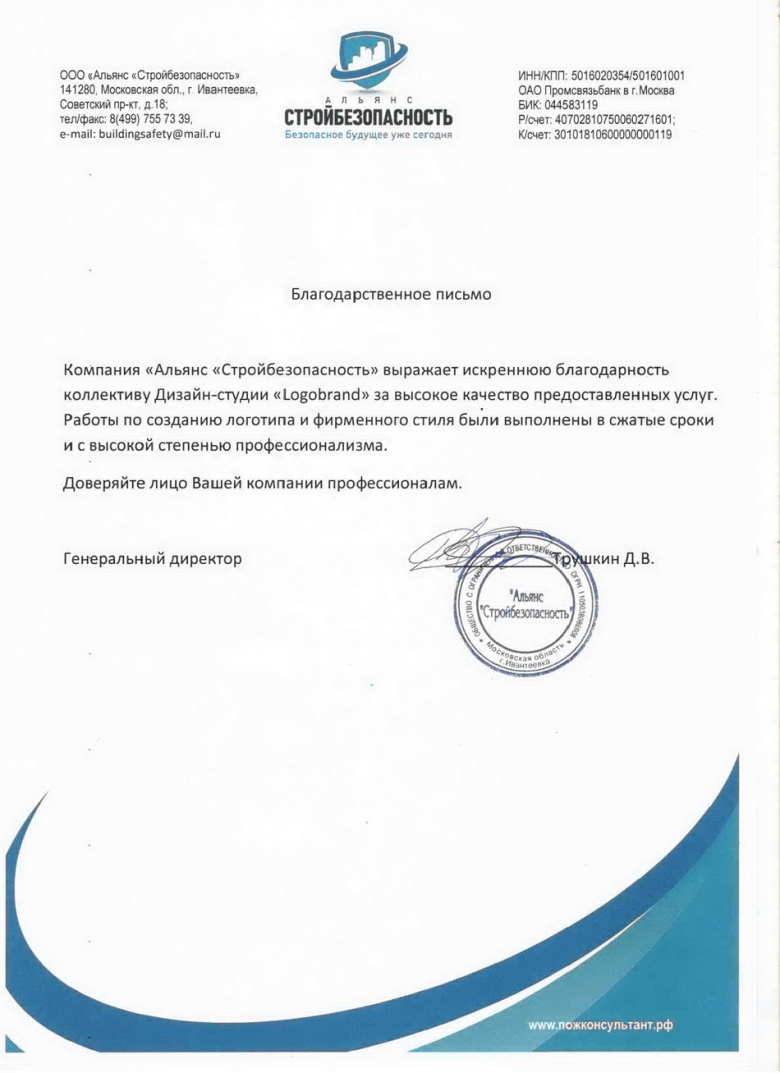 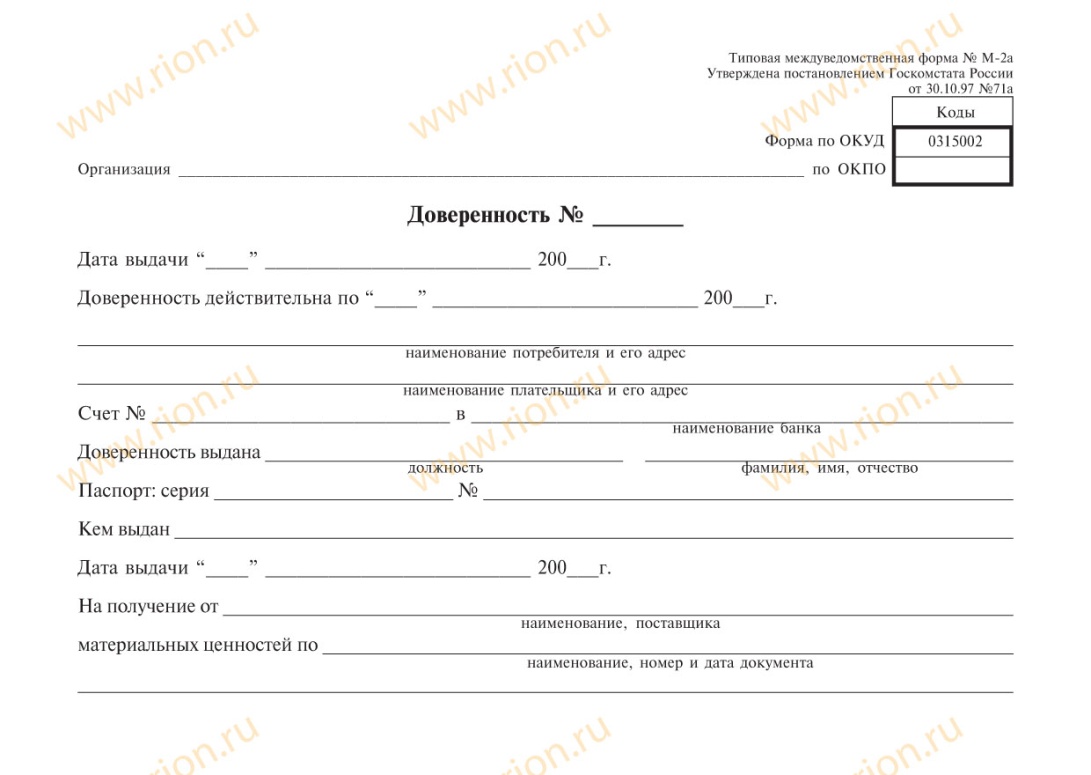 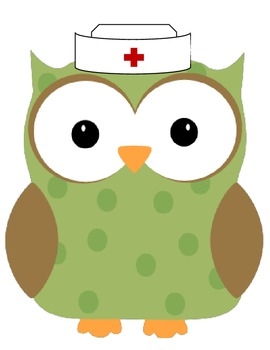 Благодарю за внимание!